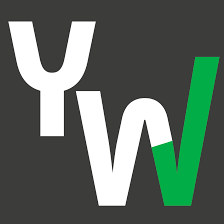 Youth Works Northamptonshire
We are a Charitable Incorporated Organisation that delivers education and support services to the young people of Northamptonshire under 4 key strands:
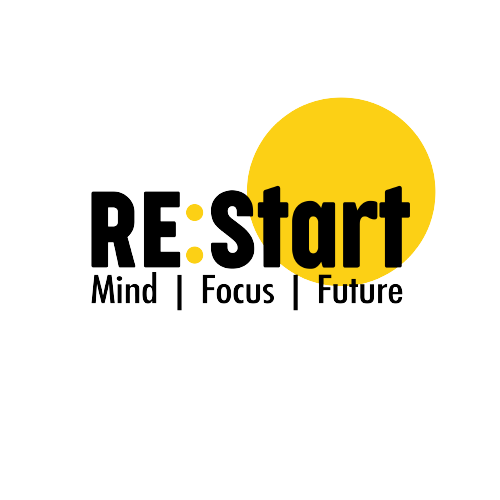 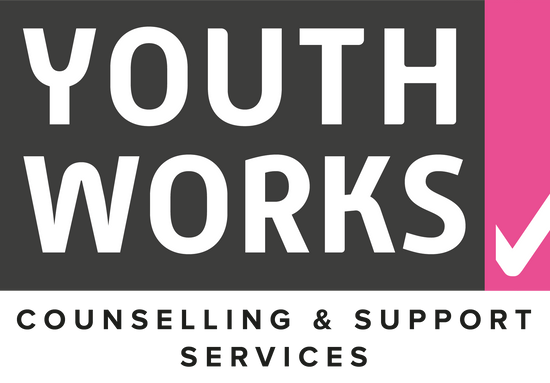 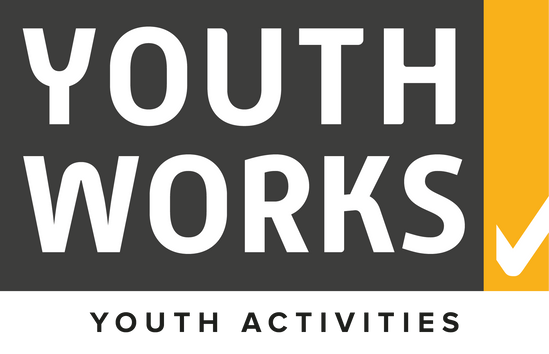 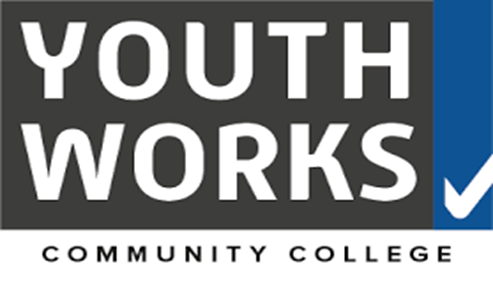 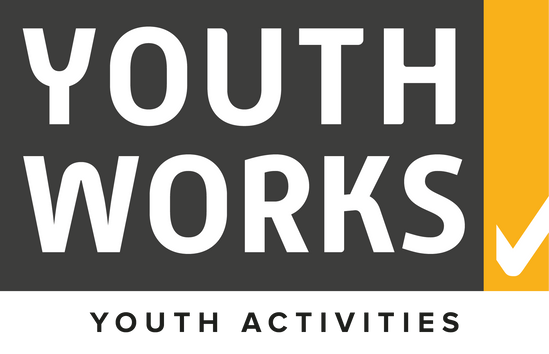 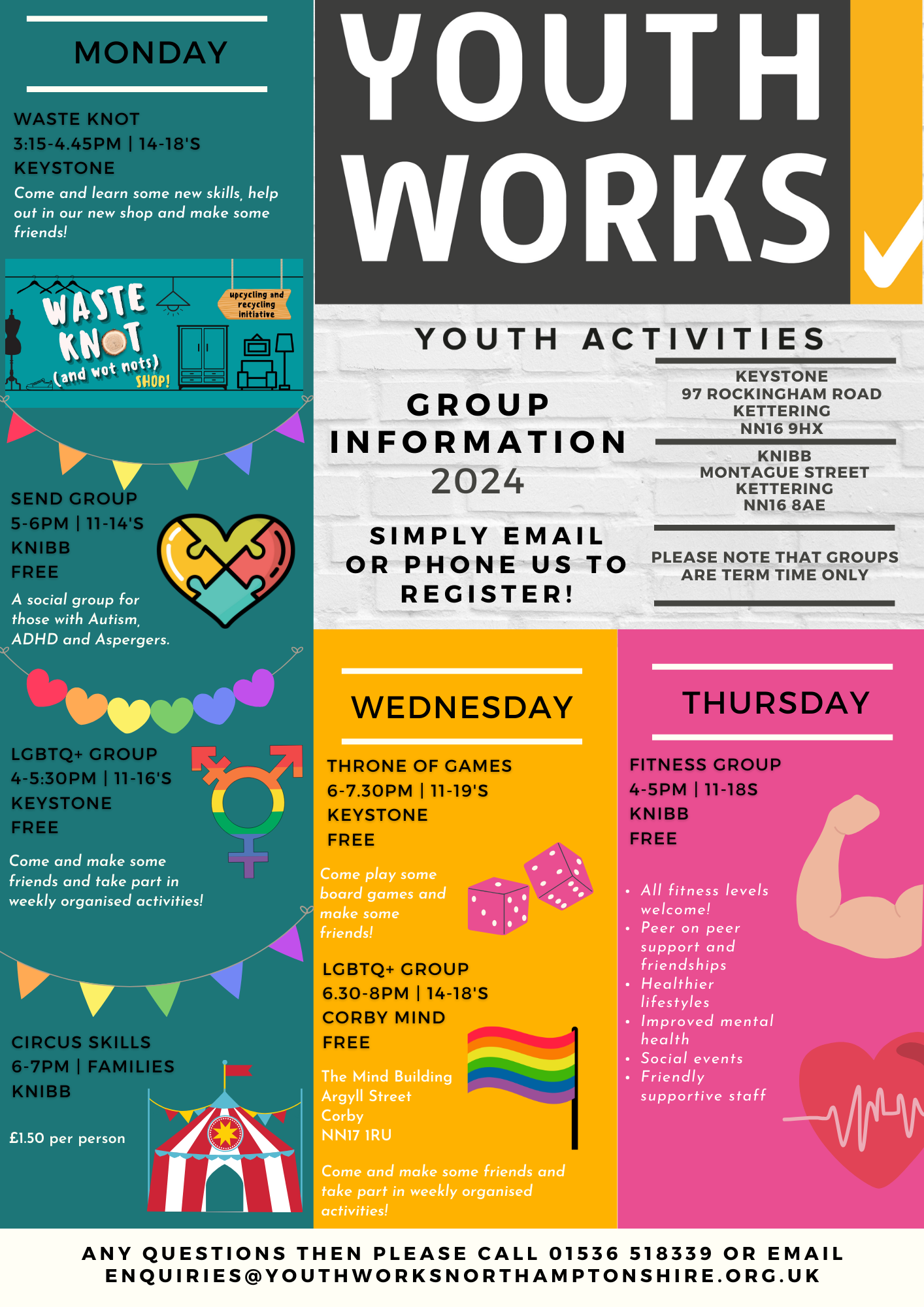 We offer 6 different weekly activity groups for young people in Kettering:LGBTQI+SENDCircus SkillsThrone of GamesWaste KnotSportsOffering friendly safe spaces for young people to socialise, make friends and learn new skills
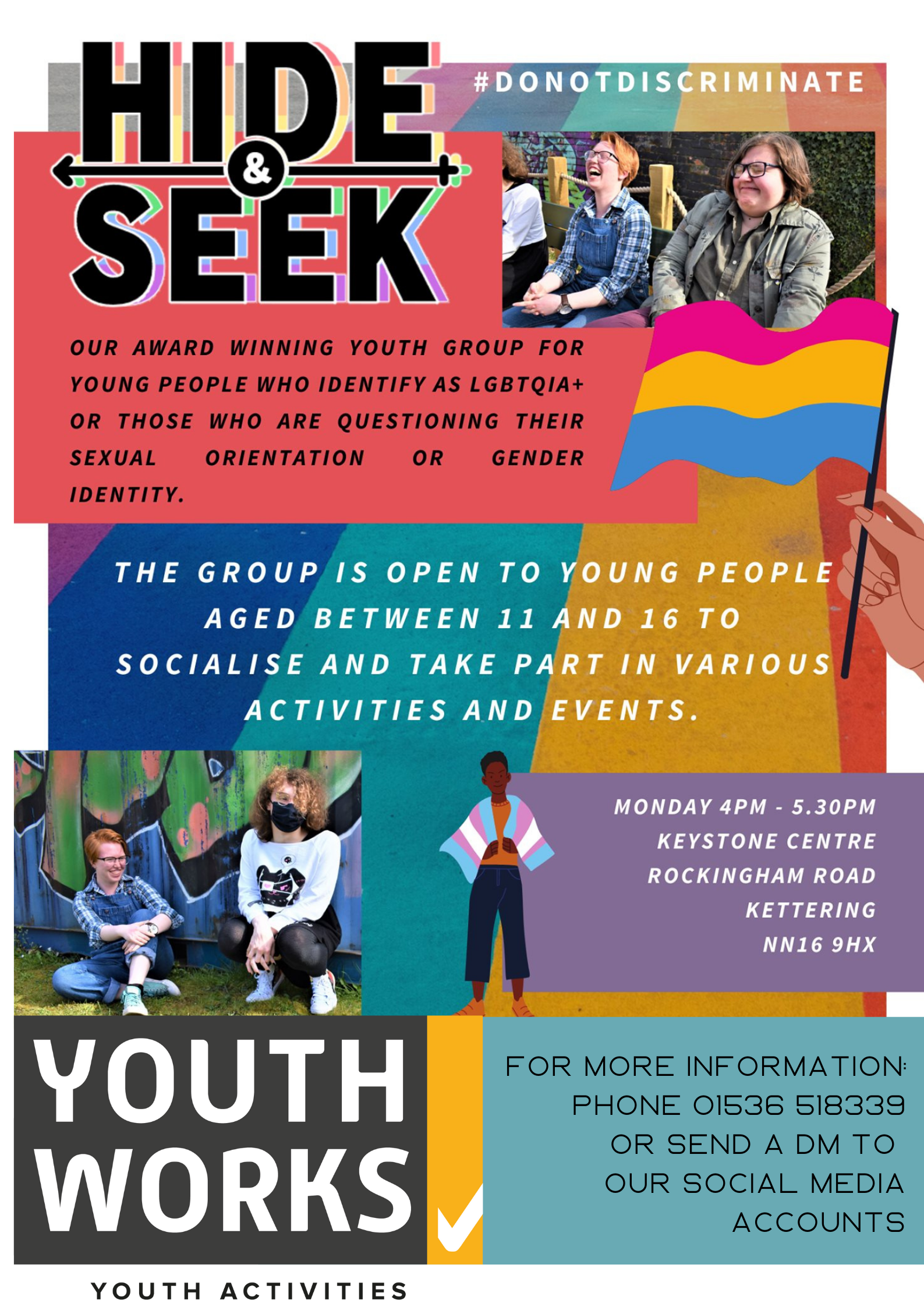 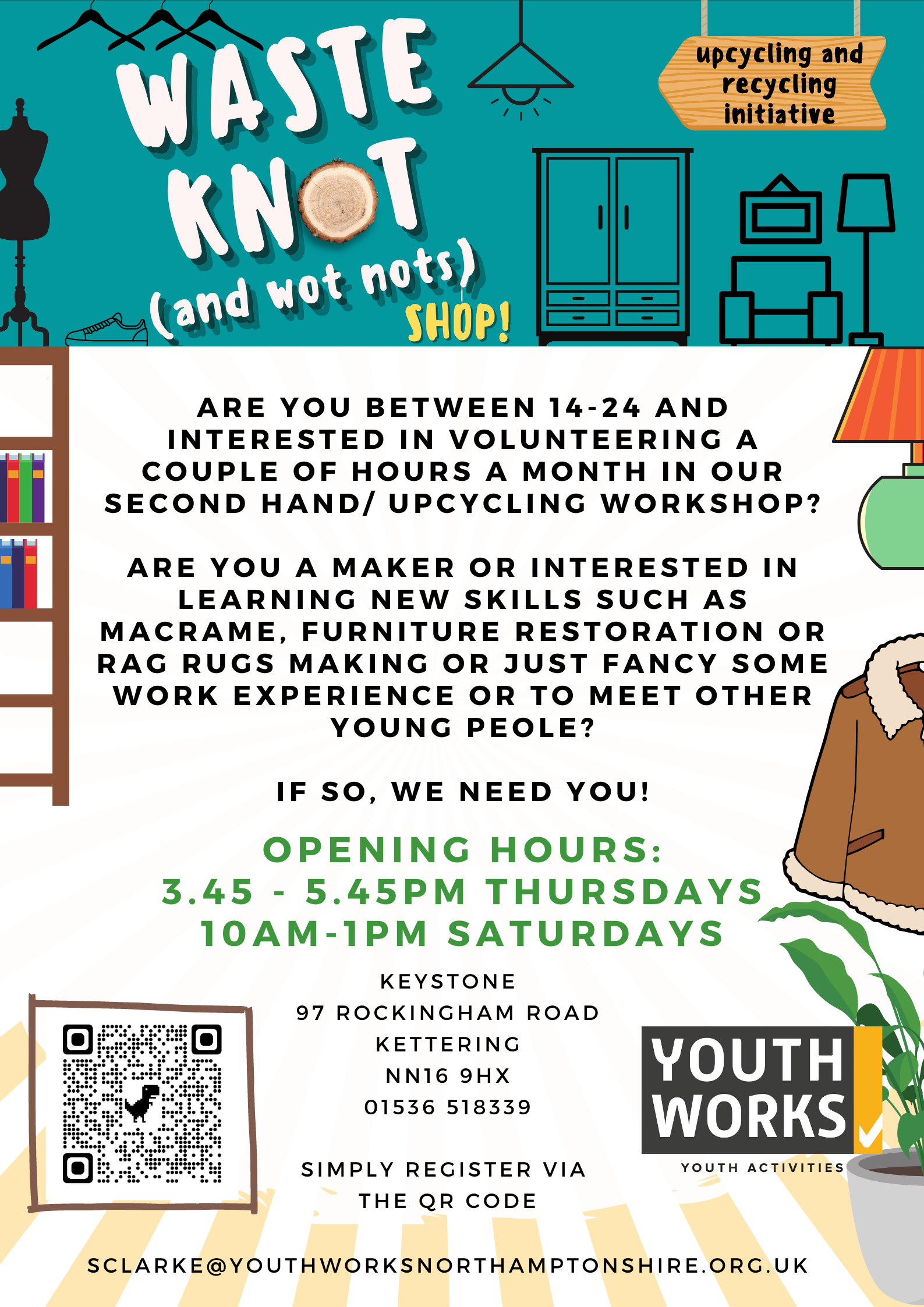 Mondays 3.15pm – 4.45pm (14-18 yrs.)
Saturdays 10am – 12pm (18 yrs. +)
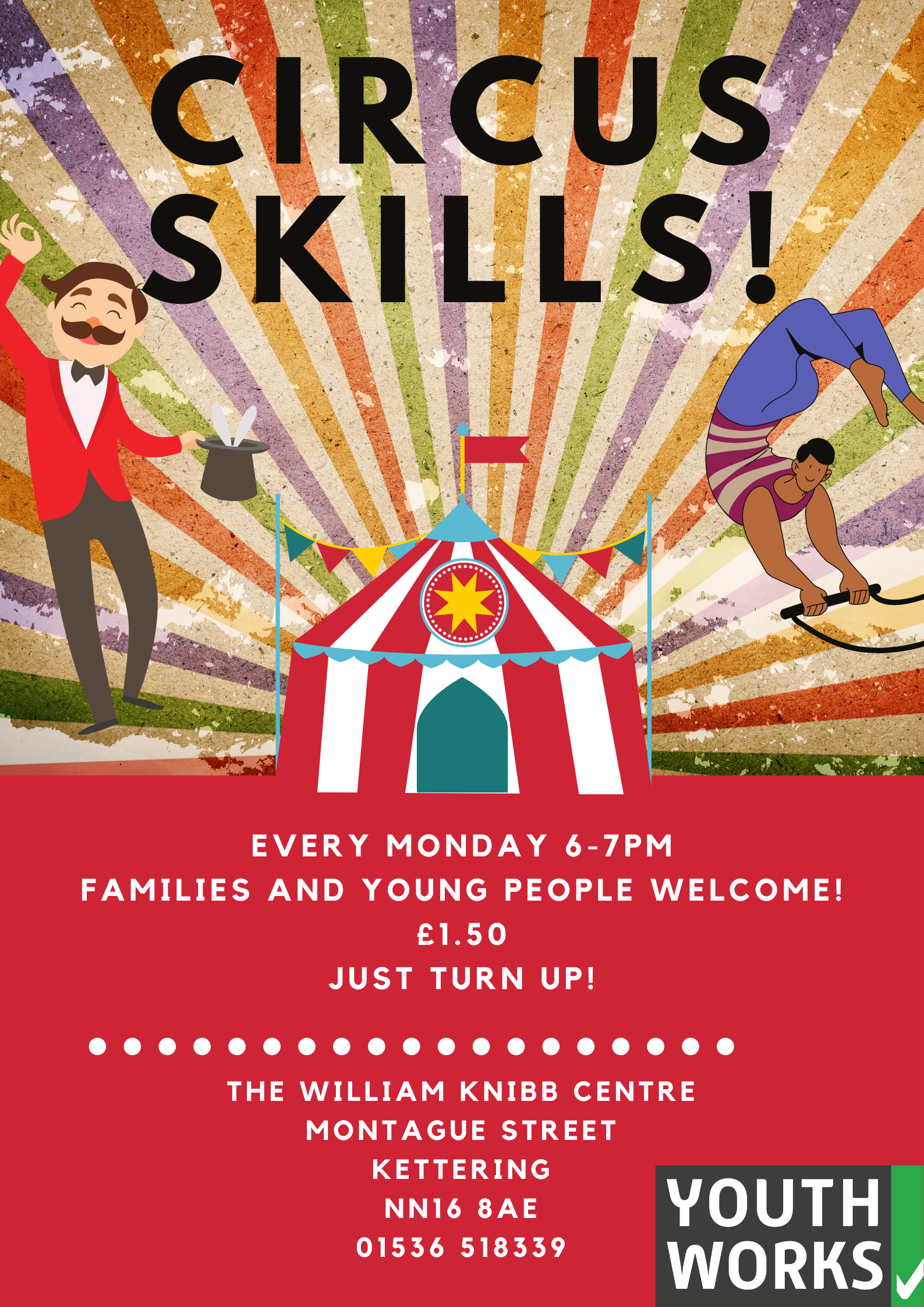 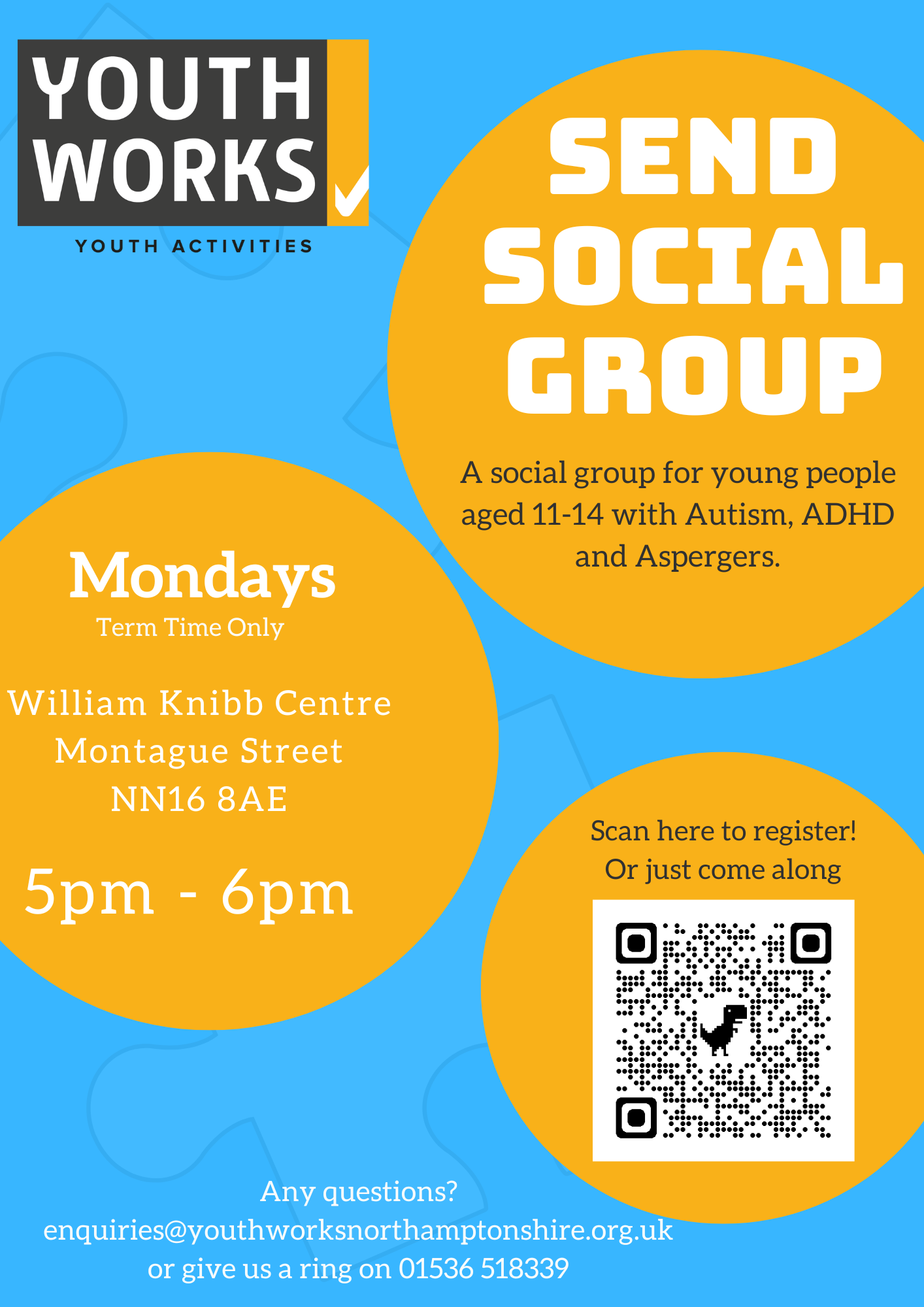 Mondays 3.15pm -M
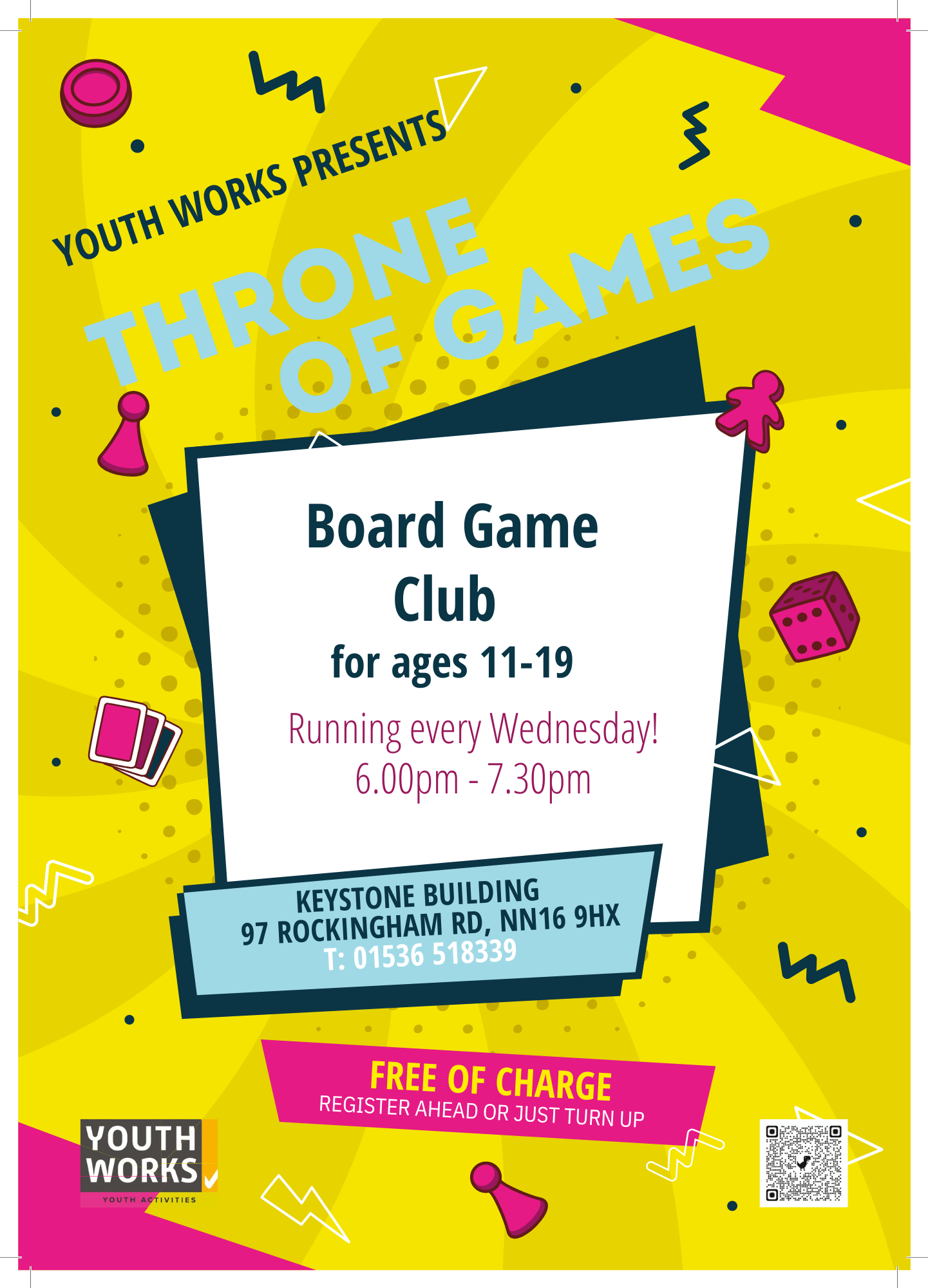 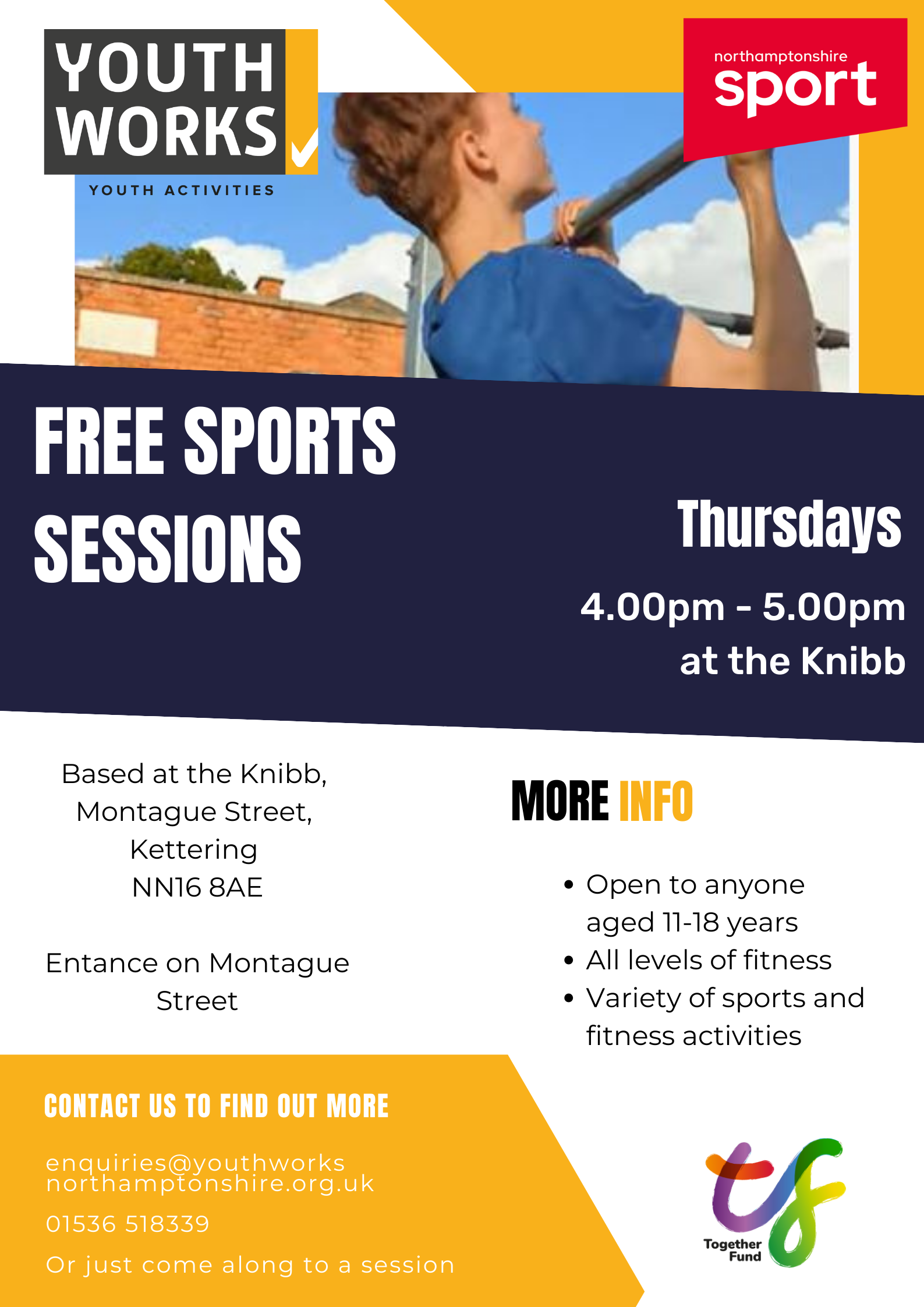 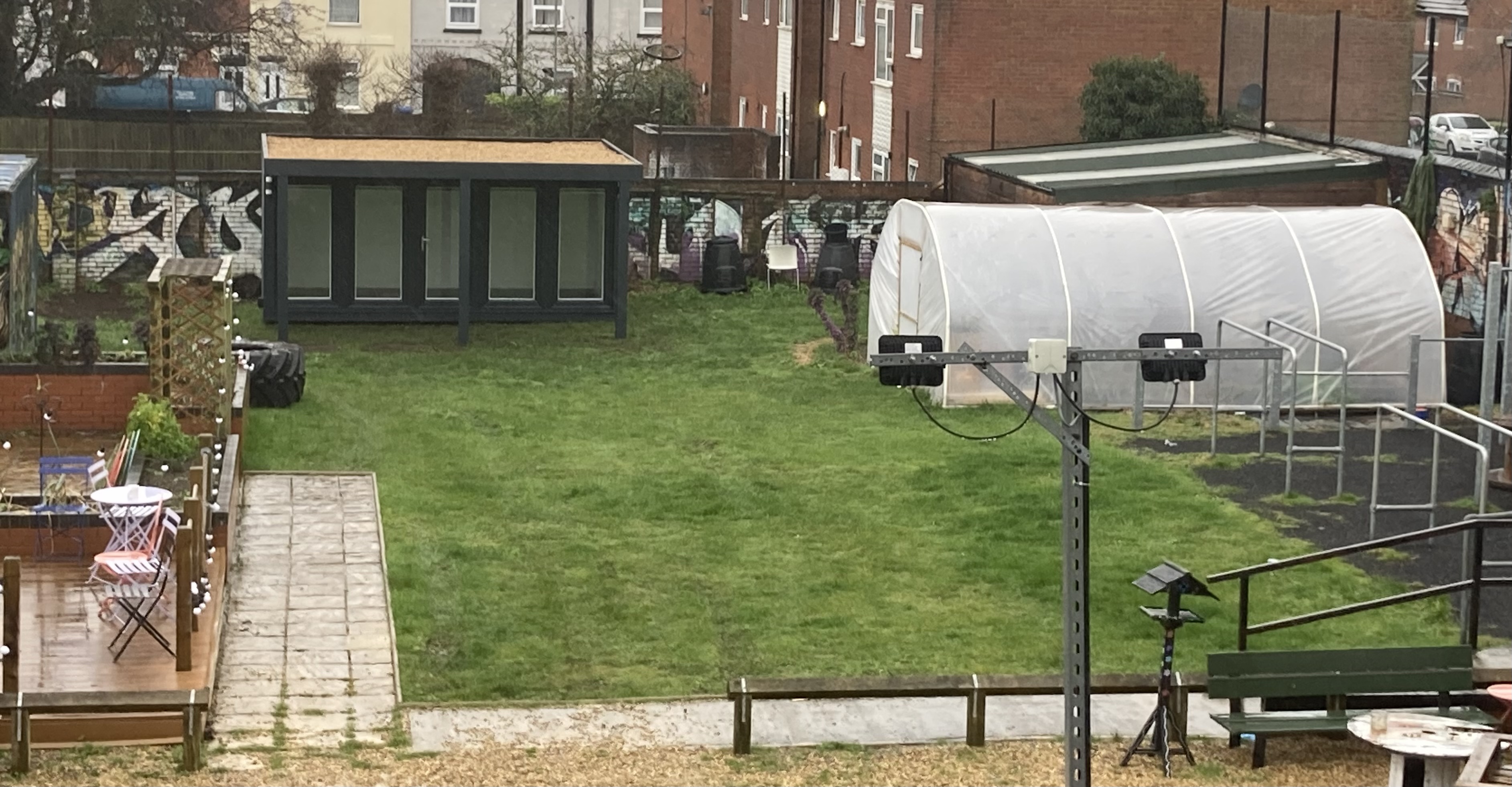 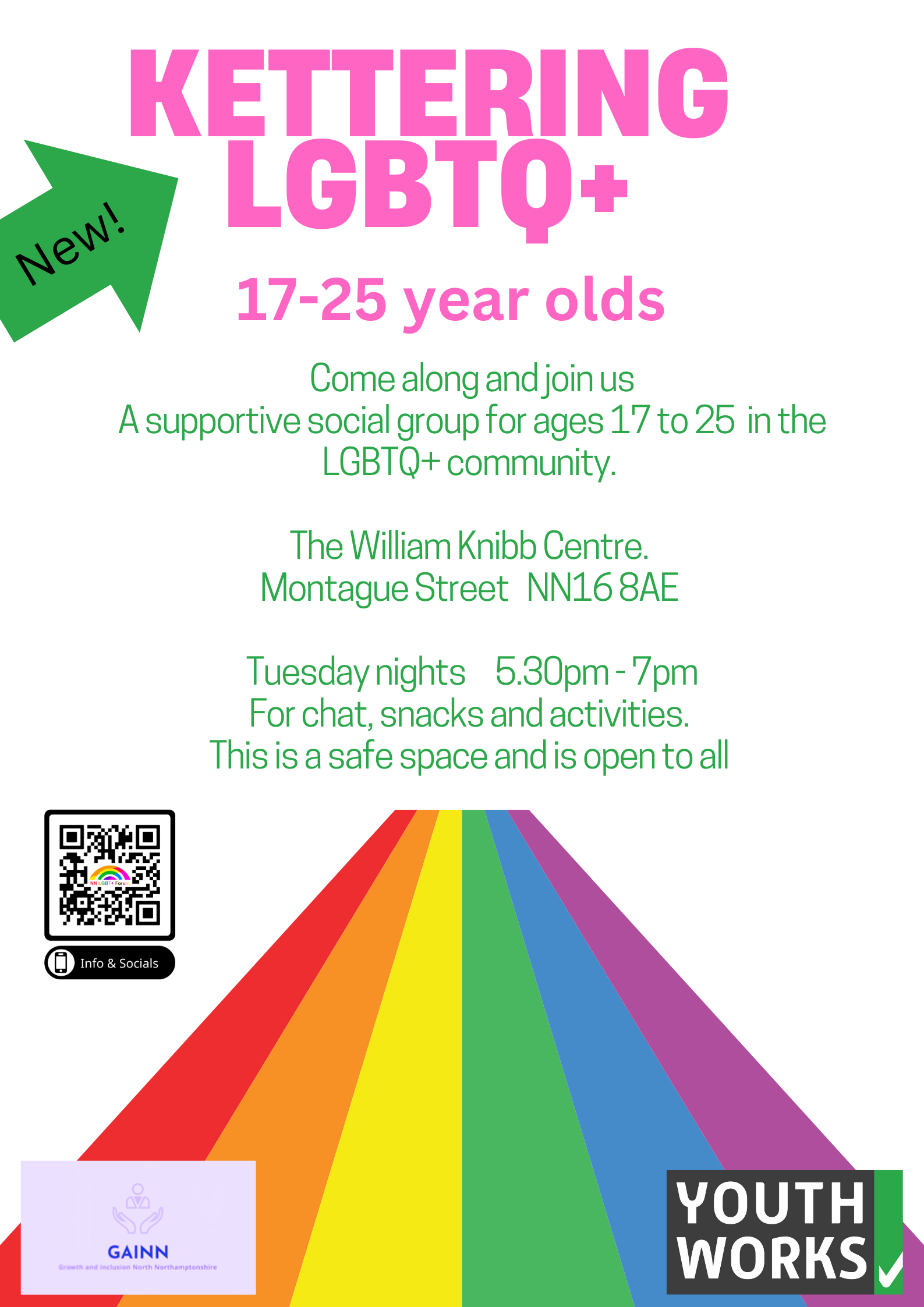 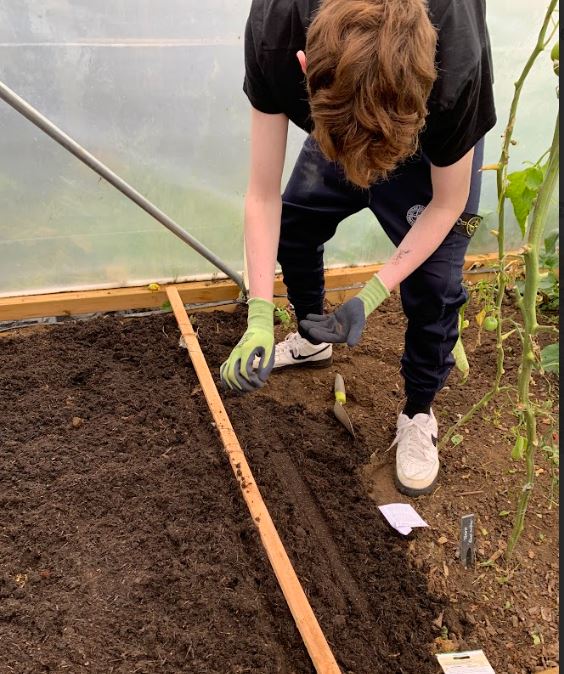 Coming soon:
Skateboarding
Horticulture
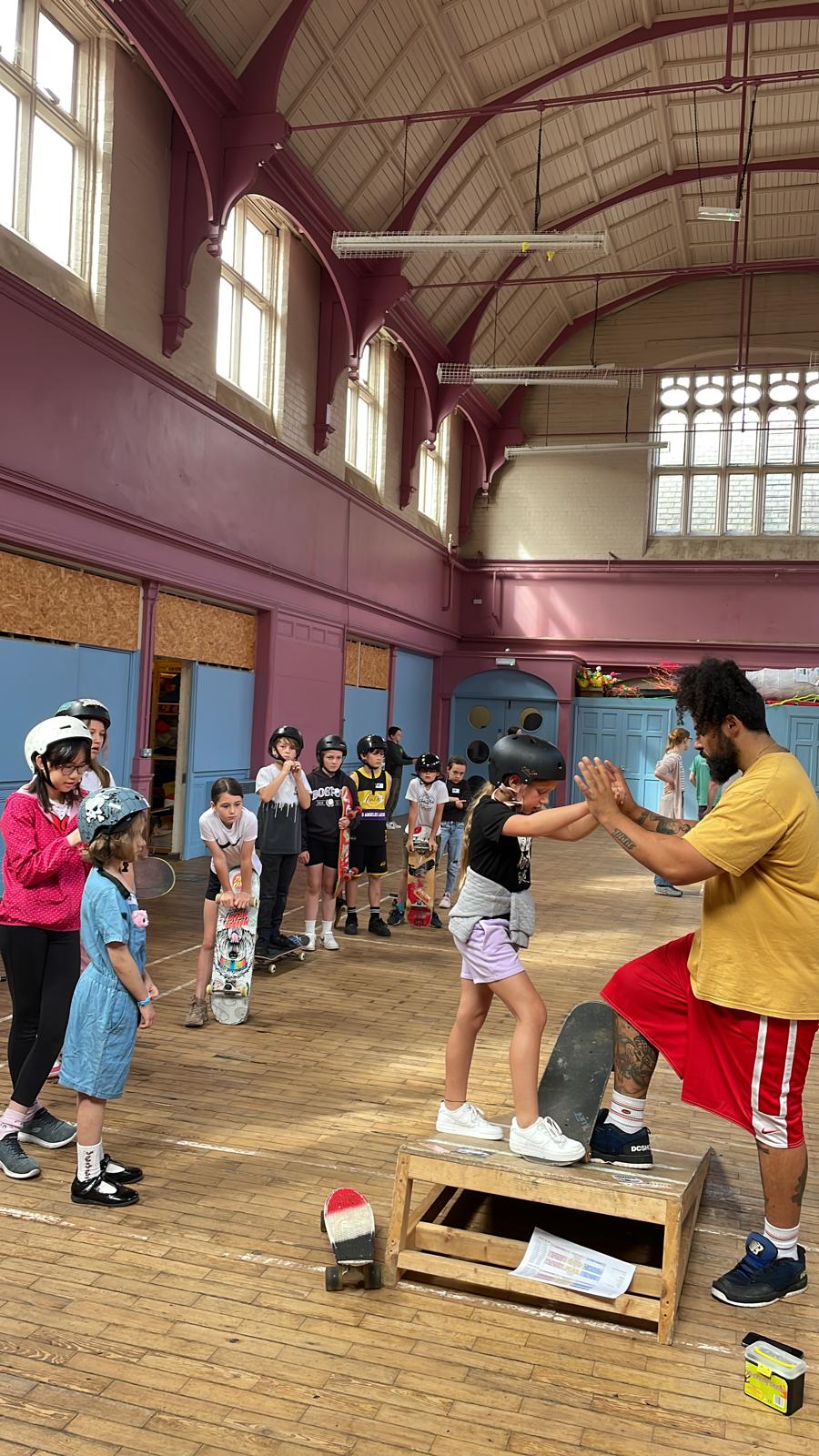 Funded through the 
North Northamptonshire 
Local Area Partnership